Summary Presentation ofCortical Computing with Memrisitve Nanodevices
Authored by Greg S. Snider
Hewlett-Packard Laboratories
Published Winter 2008, SciDAC Review

Presented by: Joseph Lee Greathouse
Overview of Topics
Quick refresher on real neurons

Reminder of artificial neural networks

Memristors

Memristor-based neural circuits

“Cortical Computing”
2
Neurons are nervous system cells
Neuron body receives signals from other neurons
Synapse is connection point between neurons
Synapse can be electrical or chemical

“All-or-none” principle
3
More detailed makeup of a neuron
4
Artificial Neural Networks
Computationalmodel that simulatesreal neurons
Inputs send signalsthrough hidden layer
Hidden layer weighsinputs and givesoutputs based onthose inputs
This yields actionsakin to neurons
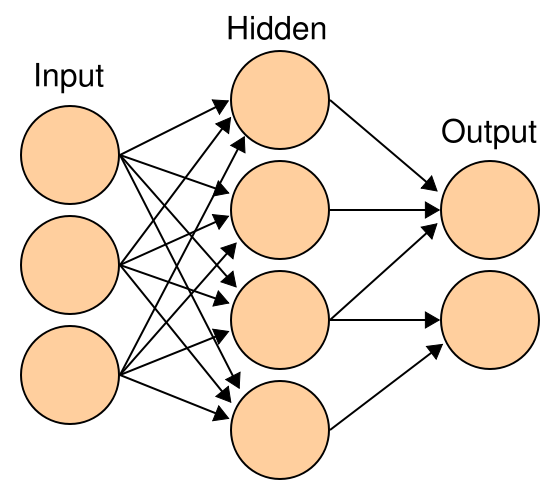 5
Artificial Neural Net Example
Artificial Neural Networks can be used to do full-fledged computations

This perceptronexample requiresdesigner to knowa truth table.

Would like to have a circuit that trains itself based on examples
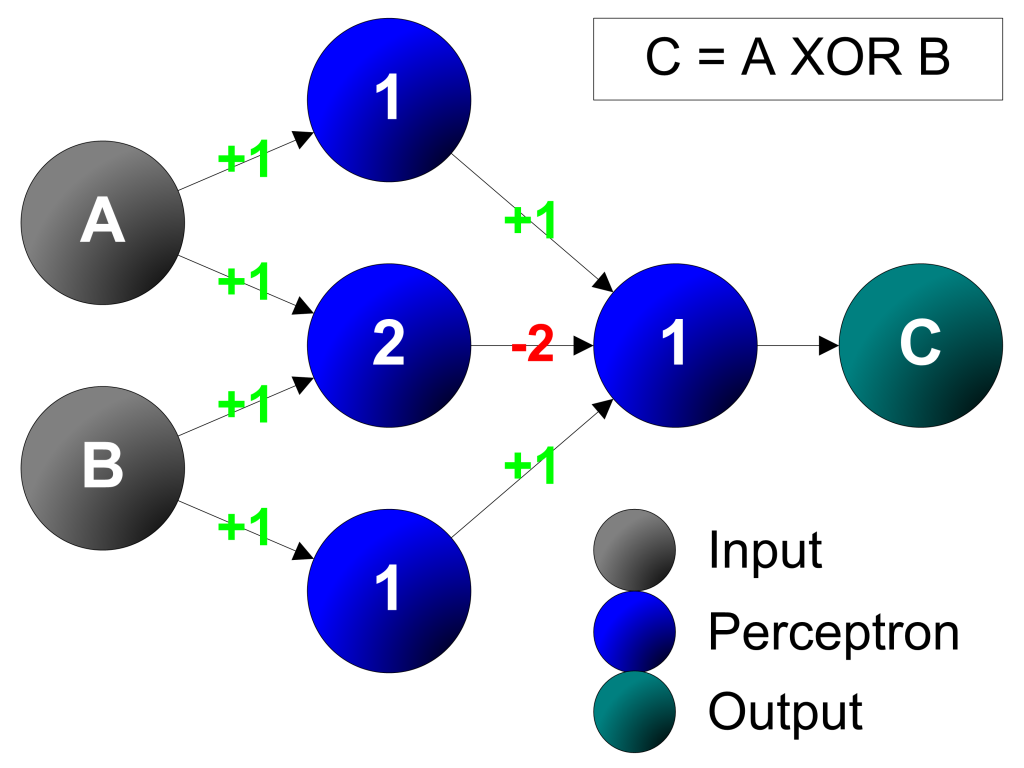 6
Pattern Recognition ANN
“Neurons”
“Synapses”
Pattern
Excitatoryinputs
Inhibitoryinputs
Categorization
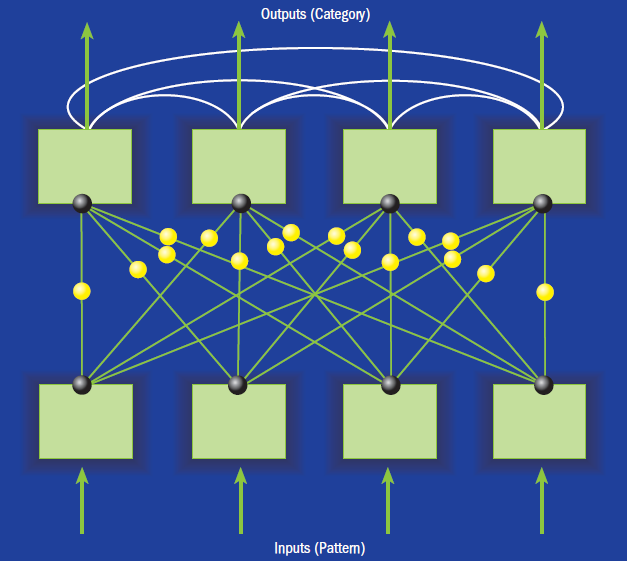 7
Memristors
Passive two-terminal devices
Basically: Variable resistance as a function of voltage previously applied
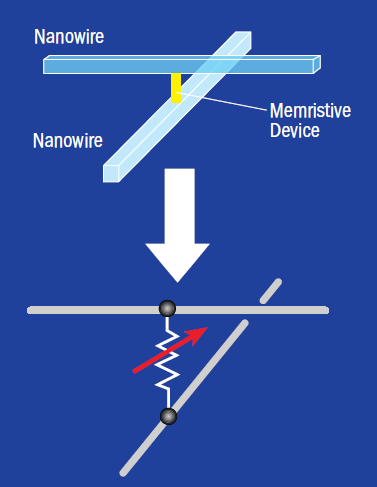 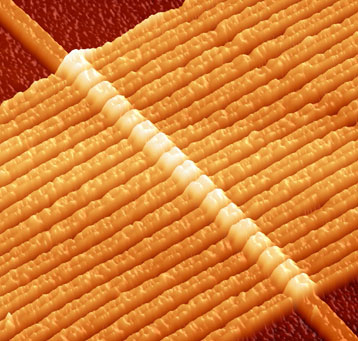 8
Memristor Learning Behavior
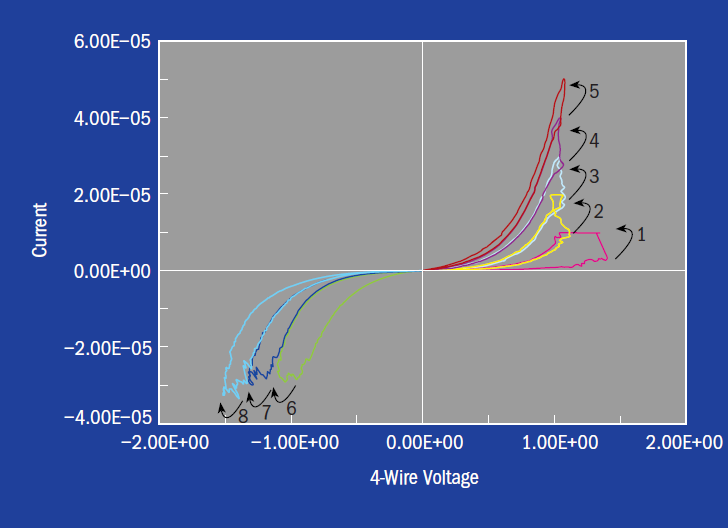 9
Utilizing Memristors for ANN Synapses
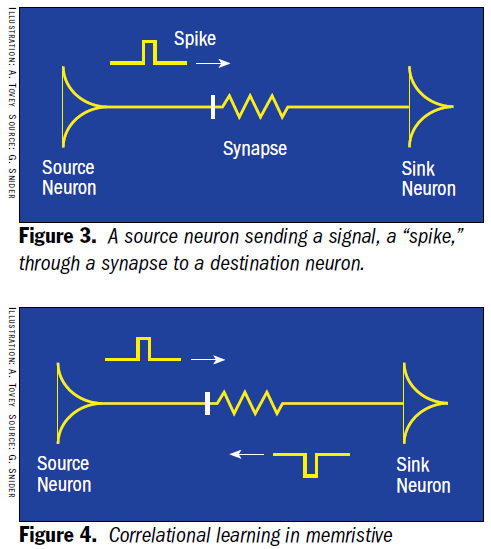 ANNs can usememristors asartificial synapses
Resistance changessignal strengthbetween input &output neurons
Memristors allowlearning to takeplace utilizingonly two terminals
10
Artificial neurons as a circuit
Two inputs(inhibitory/excitatory)
Two outputs(inhibitory/excitatory)
Some calculation core

Example of this asa computationalneuron withmemristors
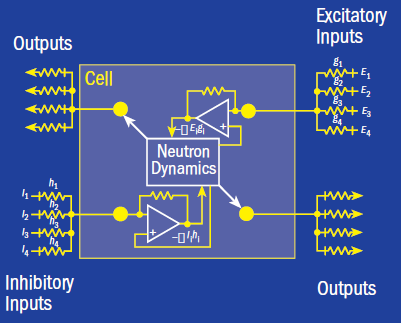 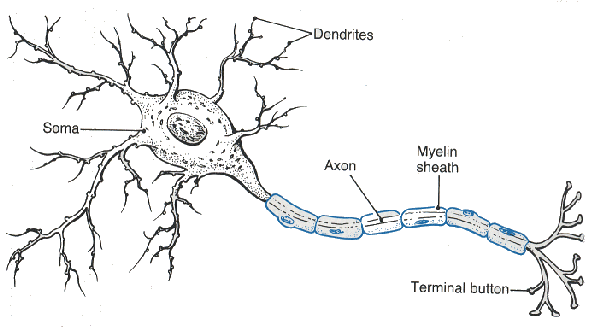 11
Building circuit on silicon
Lay out circuit to use multiple metal layers
Each neuron circuit fabbed in regular CMOS
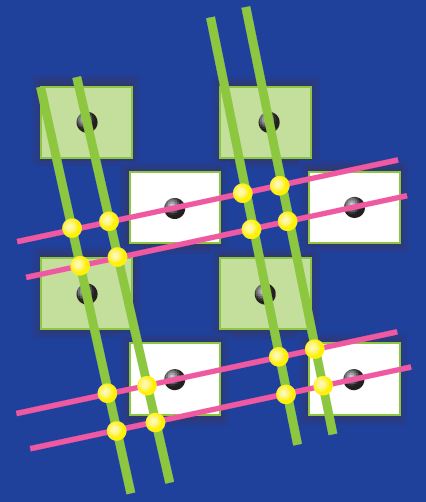 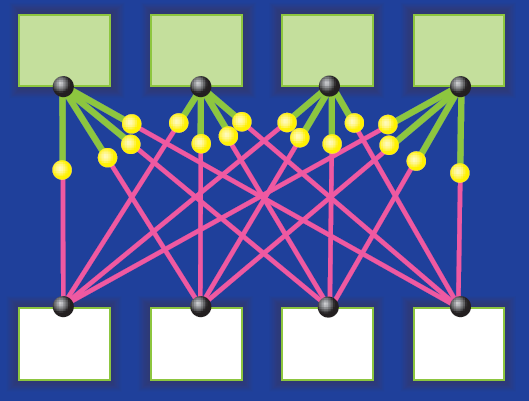 12
Layout of an entire neural network
Build entire cortex structure using Neurons (boxes/circuits), axons & dendrites (wires), and synapses (memristors/wire crossings).
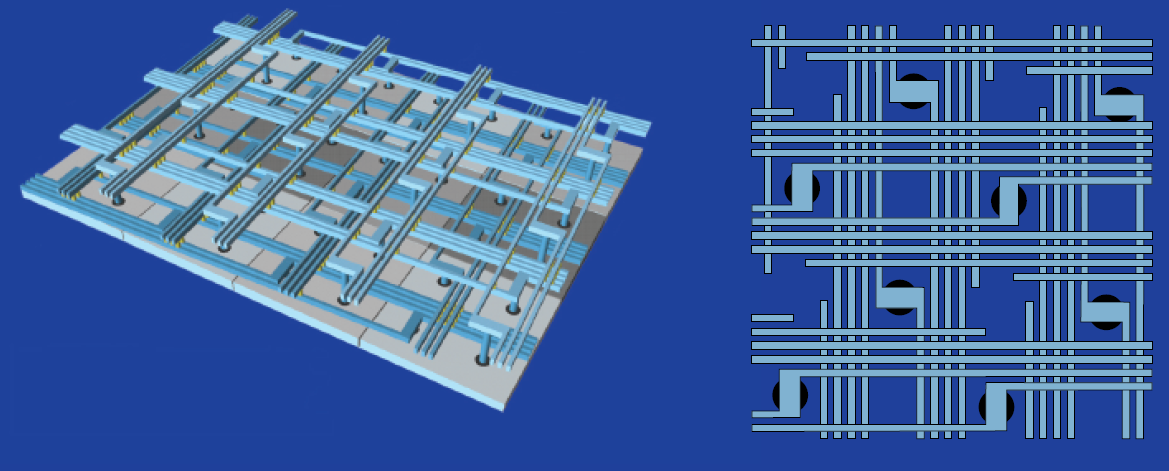 13
Neural circuitry doing pattern recognition
14
Cortical Computing
"People confuse these kinds of networks with neural networks," … But neural networks - the previous best hope for creating an artificial brain - are software working on standard computing hardware. "What we're aiming for is actually a change in architecture," -- from “Memristor minds: The future of artificial intelligence”
15